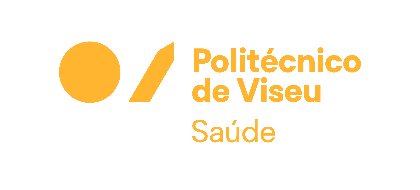 Título: Título, Título
Autores:  Autor1, Autor 2, Autor 3
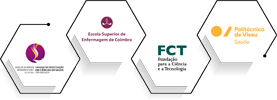 Filiação: Filiação
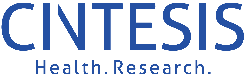 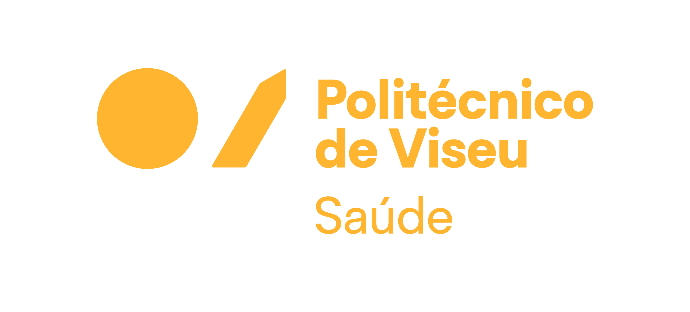 Título
Introdução
Deve incorporar aqui um breve enquadramento do estudo, com objetivo principal incluído; Deve incorporar aqui um breve enquadramento do estudo, com objetivo principal incluído; Deve incorporar aqui um breve enquadramento do estudo, com objetivo principal incluído;
01 de junho de 2023			International Congress “The Child in the World Today and Tomorrow”
2